Ann Wolfe -  Upper Adams

https://www.smore.com/u7ba8

Smore Newsletter
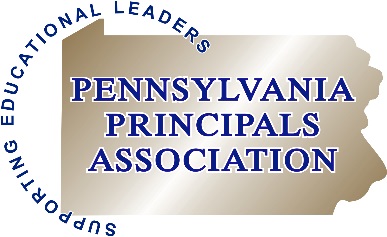 [Speaker Notes: Ann has created this newsletter to connect directly with her families -   it includes activities that are not online as well as online activities – complete with links, pictures, etc]
Laurie Tocci -  Wyland ES

Created Theme Days – she has created a special theme each day this week and encourages parents to take pictures of children and send them

Mary Kay Kelly – Manheim ES

Created Spirit Days -  Exercise Day, St. Patrick’s Day, Show Your USA Spirit, First Day of Spring, Manheim Spirit Day
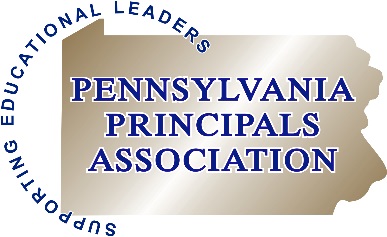 [Speaker Notes: Ann has created this newsletter to connect directly with her families -   it includes activities that are not online as well as online activities – complete with links, pictures, etc]
Story Hour -  submitted by many principals

Jim Orchosky
Laurie Tocci


Principals have a set story hour time and students can view principal reading live.

In addition, some principals have differentiated the readings by having a story hour for younger students and then another one for older students
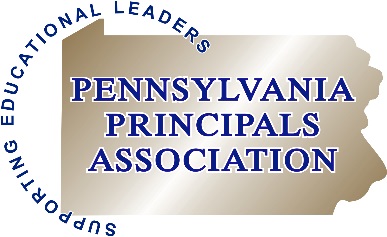 [Speaker Notes: Ann has created this newsletter to connect directly with her families -   it includes activities that are not online as well as online activities – complete with links, pictures, etc]
Mike Cominos -  Armstrong Jr-Sr High School
Joseph Williams – Walnut Elementary

Mike is trying to maintain a sense of normalcy for his students.   Even though they are not a 1 to 1 school, they are using Google classroom and other tools to communicate.

Curtis Johnson -  State College HS

CJ and his staff are using Google Docs, YouTube, and Zoom to keep in touch with each other and community.
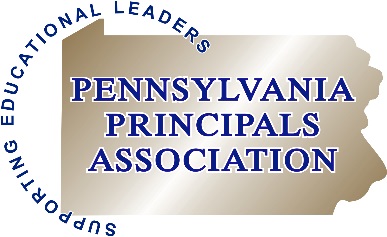 [Speaker Notes: Ann has created this newsletter to connect directly with her families -   it includes activities that are not online as well as online activities – complete with links, pictures, etc]
Chris Santini – Central Cambria High School

Communicating with parents via Skylert
Expanding backpack program to provide food
Compiling a list of resources for students
Resources for parents to talk to students about COVID19
Setting students up with free workouts to keep them physically active
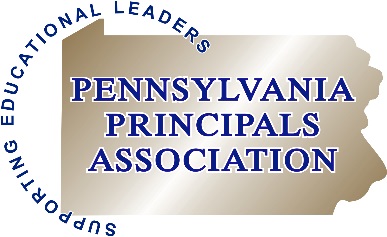 [Speaker Notes: Ann has created this newsletter to connect directly with her families -   it includes activities that are not online as well as online activities – complete with links, pictures, etc]
Chris Santini – Central Cambria High School

Communicating with parents via Skylert
Expanding backpack program to provide food
Compiling a list of resources for students
Resources for parents to talk to students about COVID19
Setting students up with free workouts to keep them physically active
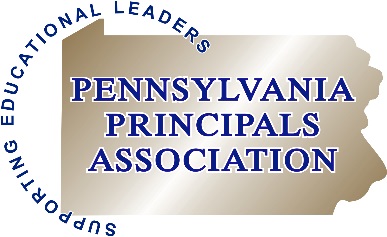 [Speaker Notes: Ann has created this newsletter to connect directly with her families -   it includes activities that are not online as well as online activities – complete with links, pictures, etc]
George Drozin – Donald Eichhorn MS

Not providing direct instruction during these two weeks
Staff is providing list of activities for students that are both hands-on and online
Using Google Docs and links for reading, science activities, problem-solving, exercises, and games
All are non-graded
Also providing breakfast and lunch for students
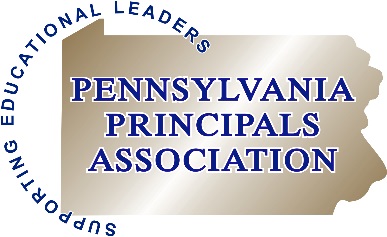 [Speaker Notes: Ann has created this newsletter to connect directly with her families -   it includes activities that are not online as well as online activities – complete with links, pictures, etc]
Colleen Hannagan – Poff Elementary School

Creating a daily morning video on school twitter feed
Staying positive and upbeat with staff and answering their questions
Sharing personal things such as my dog and taking them for a nature walk
Communicating with parents and families via weekly newsletter
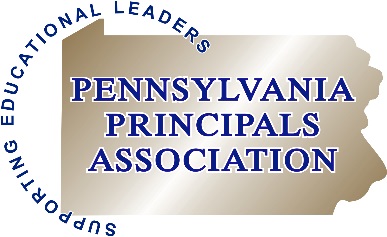 [Speaker Notes: Ann has created this newsletter to connect directly with her families -   it includes activities that are not online as well as online activities – complete with links, pictures, etc]
Robert Farina – Brandywine Heights

Staff sending activities thru Google classrooms, Class Dojos, Remind and Symbaloo
These are non-graded activities
Using Facebook to host a question or challenge
District website has a special section dedicated to COVID19
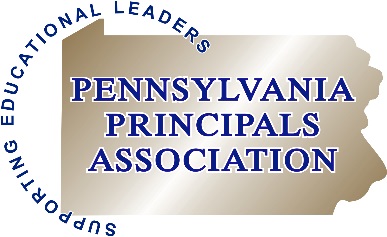 [Speaker Notes: Ann has created this newsletter to connect directly with her families -   it includes activities that are not online as well as online activities – complete with links, pictures, etc]
Chris Wolfson – Andrew Mellon MS

Superintendent does a livestream every morning with an update as well as some mindful meditation exercises.  A big hit with the community.

https://www.mtlsd.org/district/superintendent/update-and-mindful-moment
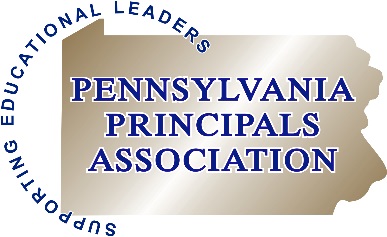 [Speaker Notes: Ann has created this newsletter to connect directly with her families -   it includes activities that are not online as well as online activities – complete with links, pictures, etc]